Energy
The Oslo Method
Fission

Sn ≈ 5 MeV
Quasi-continuum
Millions of states/MeV
Simultaneously extraction of: 
nuclear level density (NLD) 
g-ray strength function (gSF)
Magne Guttormsen
Department of Physics
University of Oslo
Spin
IAEA CM on Nuclear Level Densities, 26-28 June 2023
1
Th and U experiments @ OCL
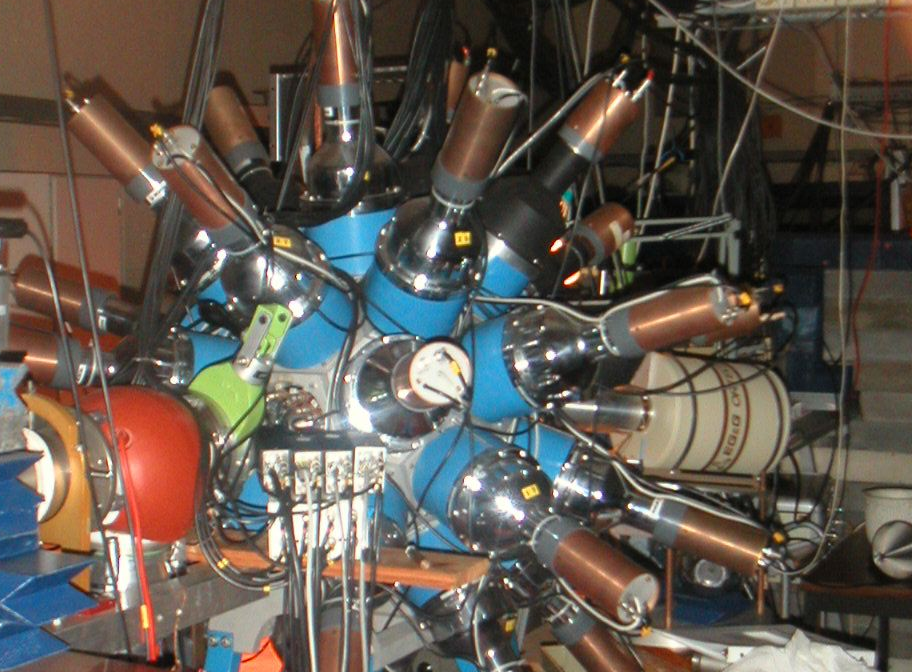 12 MeV    d  on 232Th
24 MeV 3He  on 232Th
15 MeV    d  on 238U
Backwards:
J = 126o – 140o
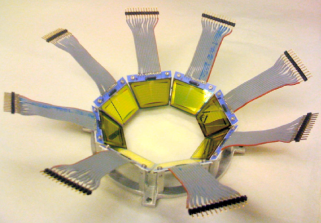 5”x5” NaI
g
3He –beam
                                      



3He, a,d,t
∆E-E
M.Guttormsen, A.Bürger, T.E.Hansen, N.Lietaer, 
NIM A648(2011)168
IAEA CM on Nuclear Level Densities, 26-28 June 2023
2
Assumption for the extraction of first-generation g-spectra
(d,p)
(d,p)
g
E
The g-energy distribution is the same
if the decay starts at E after g-emission or
starts after the direct reaction into E.
3
IAEA CM on Nuclear Level Densities, 26-28 June 2023
From total to primary matrix
232Th(d,p) 233Th
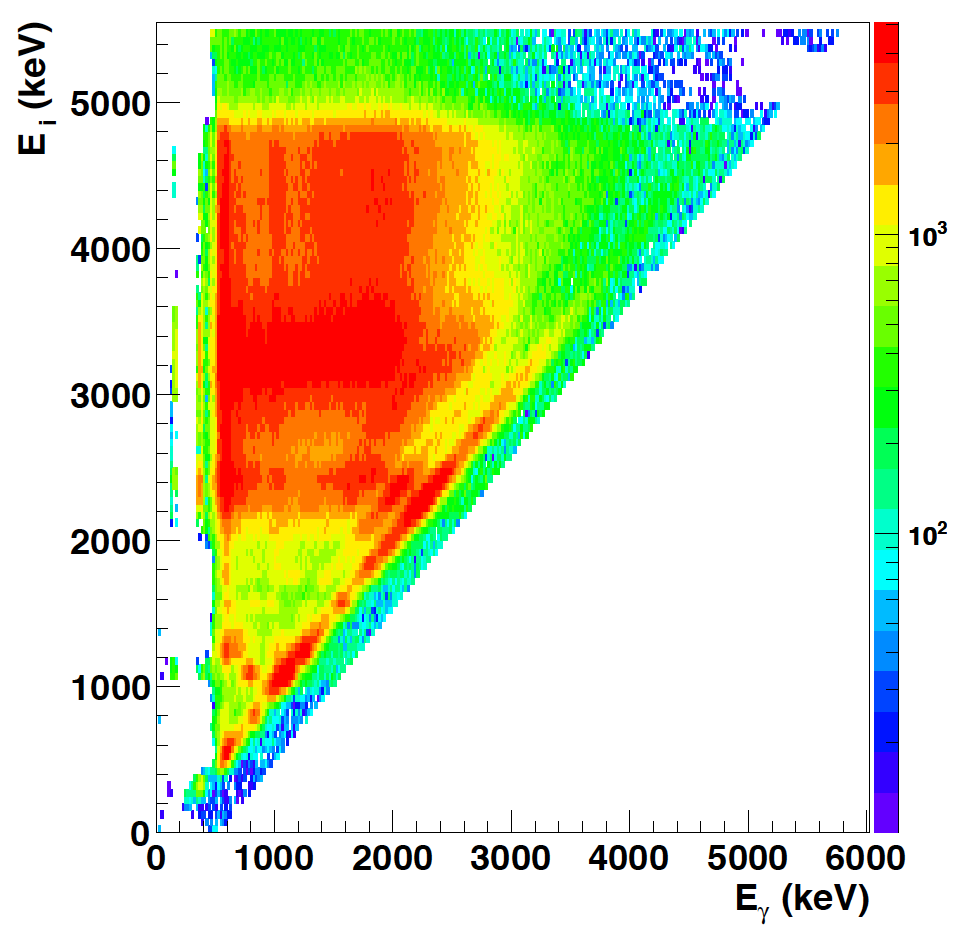 IAEA CM on Nuclear Level Densities, 26-28 June 2023
4
Select an Ex – Eg region
P(Ex,Eg) 
                  



               Level density         Trans. coeff.
r(Ef)                T(Eg)
  	Fermi’s golden rule     Brink hypothesis
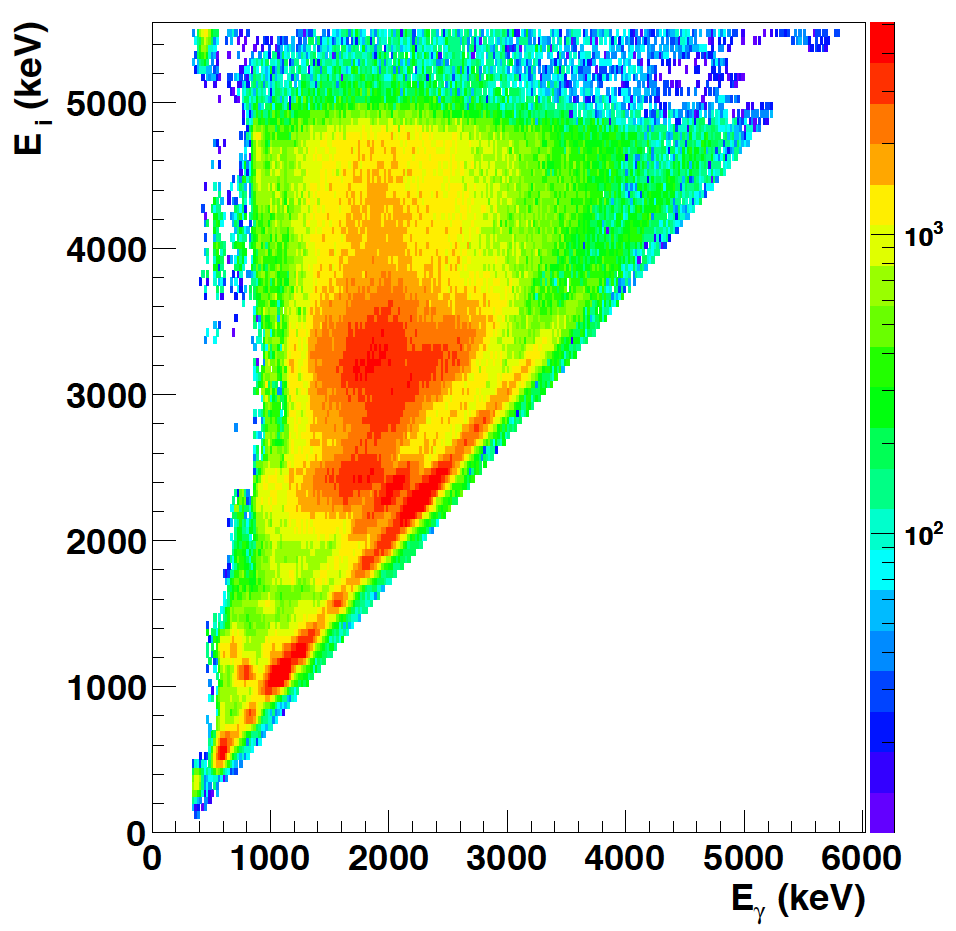 P(Ex,Eg)
70 + 70 = 140 fit-parameters on
70 x 70 / 2 /2 = 1200 data-points
IAEA CM on Nuclear Level Densities, 26-28 June 2023
5
Multiplicative factors
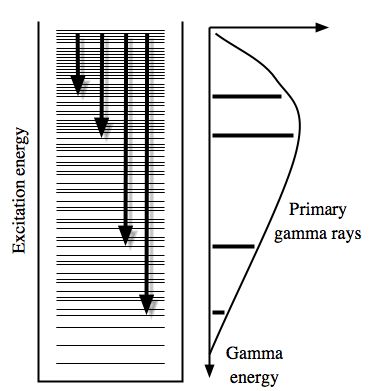 Fermi’s golden rule
Brink hypothesis
A. Schiller et al., NIM A 447, 498 (2000)
6
IAEA CM on Nuclear Level Densities, 26-28 June 2023
P(E,Eg) = r(E) xT(Eg)Does it work?
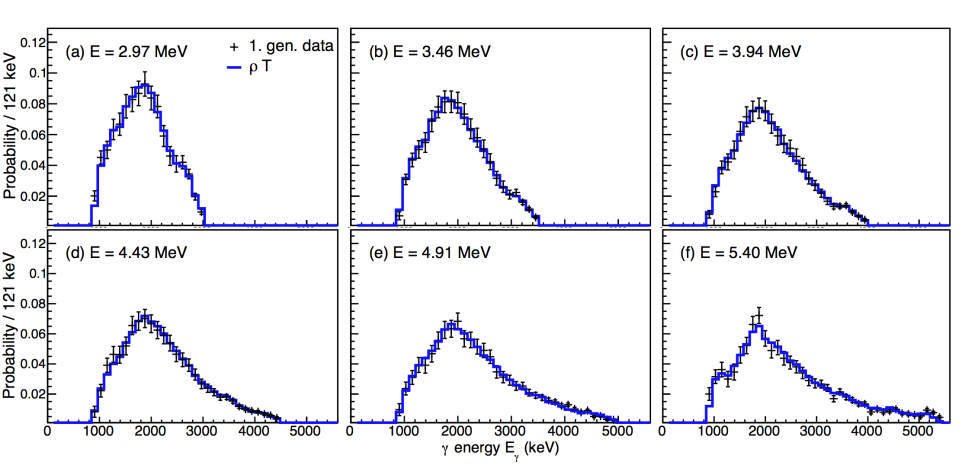 IAEA CM on Nuclear Level Densities, 26-28 June 2023
7
Normalization of NLD
D0
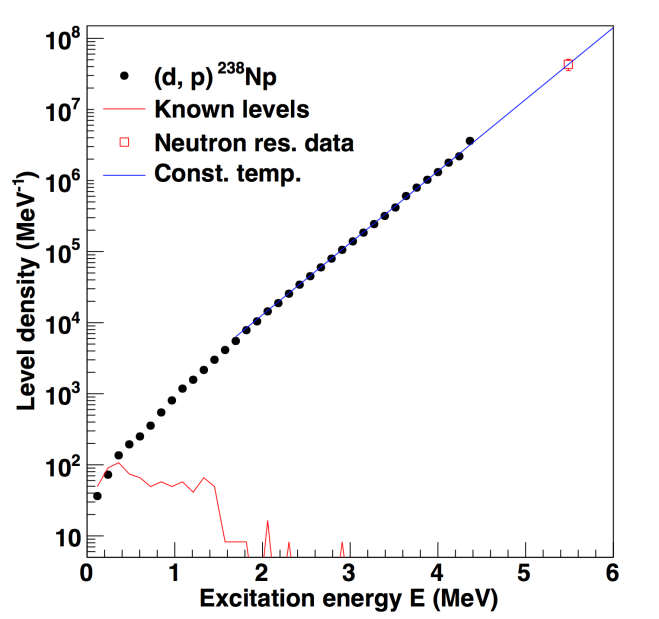 s
r( Sn )
Discrete levels
IAEA CM on Nuclear Level Densities, 26-28 June 2023
8
Level densities using the Oslo method
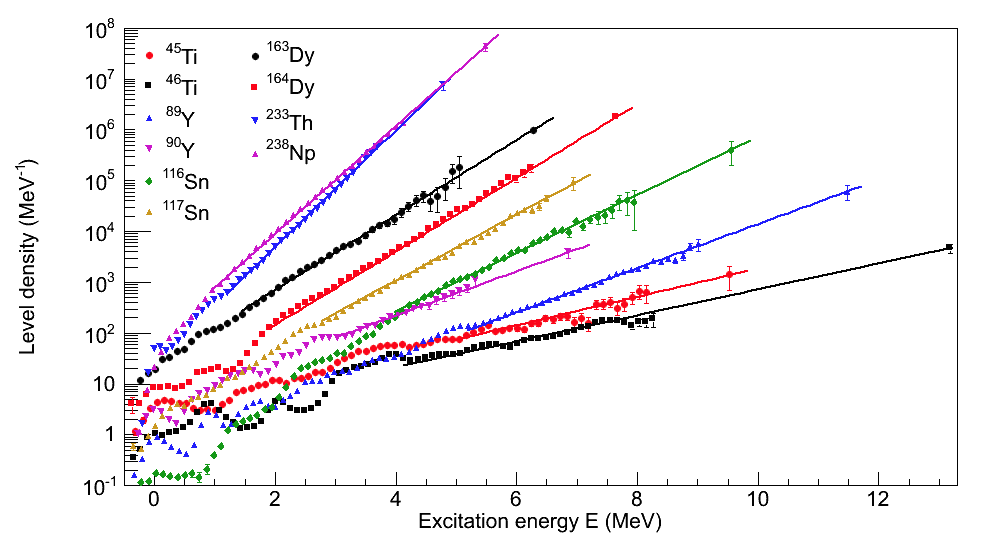 2∆n=2*0.45=
0.9MeV
2∆n=2*2.6=5.2MeV
IAEA CM on Nuclear Level Densities, 26-28 June 2023
9
Shell model calculationspreliminary, not published
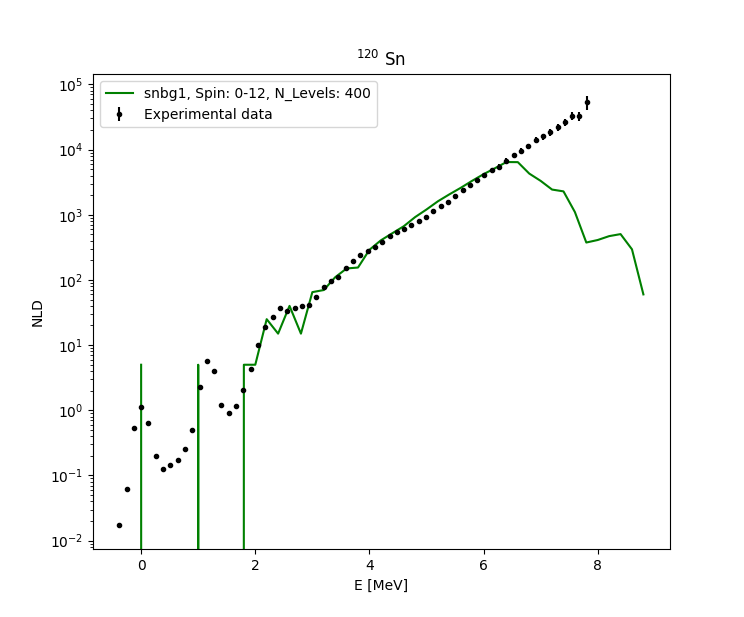 Exp: Maria Markova
Oslo method
(p,pg’)120Sn


Theory: Jenny Finsrud
KSHELL (Noritaka Shimizu)
snbg1-interaction
IAEA CM on Nuclear Level Densities, 26-28 June 2023
10
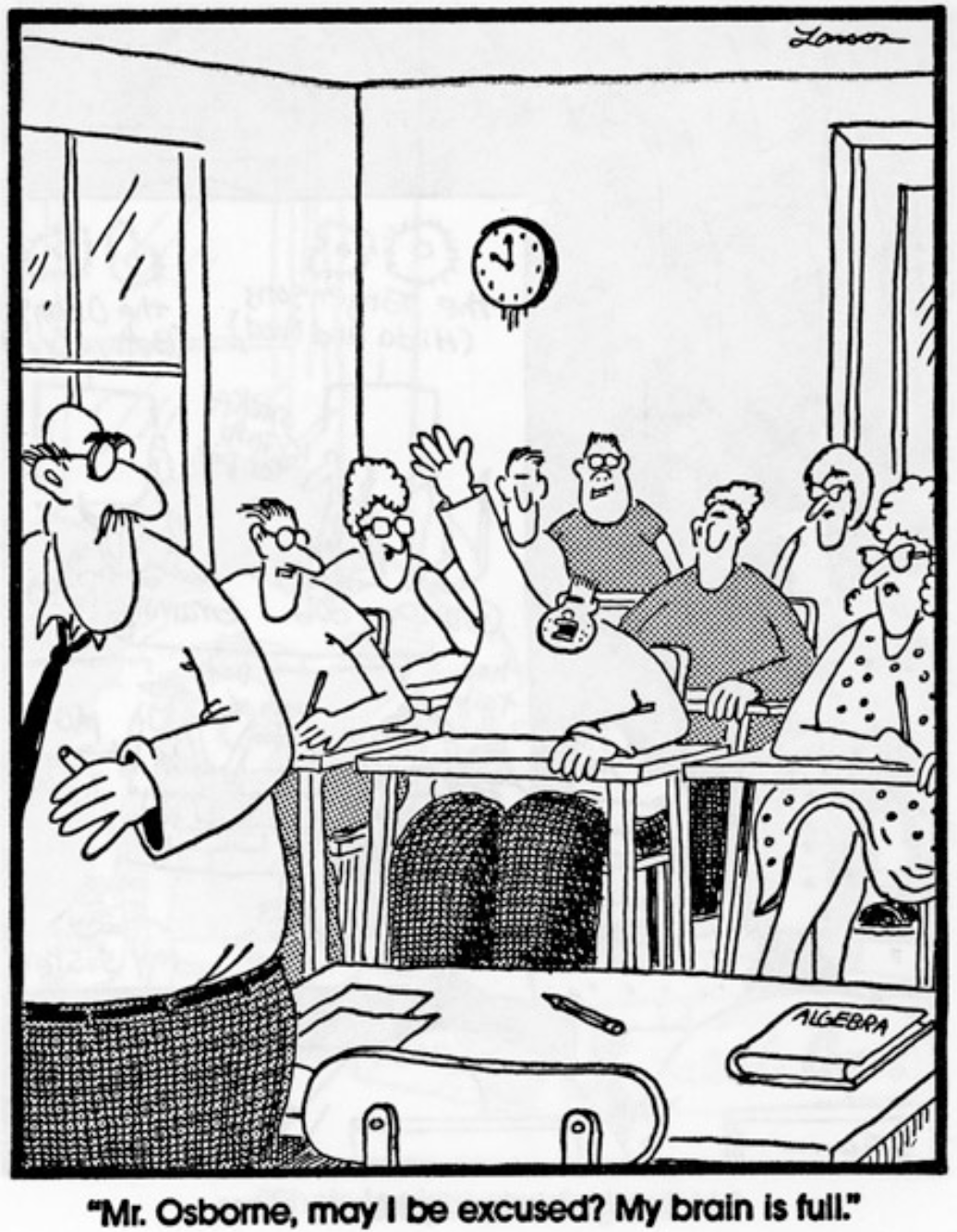 Thank you !
IAEA CM on Nuclear Level Densities, 26-28 June 2023
11